Vogue Photobooth LED Enclosure rental Talega
https://sites.google.com/view/orangecountyspincamvideobooth/home
[Speaker Notes: https://drive.google.com/file/d/1qoqBs7oTIq3g9mylt0iTJU-SQf8jm1Sg/view?usp=sharing
https://drive.google.com/file/d/1cRqTZ67wJvz7igWU3TK8WN6TD_u04zUX/view?usp=sharing
https://drive.google.com/file/d/1hECRGWWgBvRHZPe67daLyVFHyK3XrXmN/view?usp=sharing
https://docs.google.com/document/d/1m2fmilb_9dSJ7_6w2CBH9W9Uo8aQaPIycH9Ivs0vh9c/edit?usp=sharing
https://docs.google.com/document/d/1m2fmilb_9dSJ7_6w2CBH9W9Uo8aQaPIycH9Ivs0vh9c/pub
https://docs.google.com/document/d/1m2fmilb_9dSJ7_6w2CBH9W9Uo8aQaPIycH9Ivs0vh9c/view
https://docs.google.com/presentation/d/15dH4v-zjjKC3jpFEhBZInukrYcb8if6BTne4icpSdCo/edit?usp=sharing
https://docs.google.com/presentation/d/15dH4v-zjjKC3jpFEhBZInukrYcb8if6BTne4icpSdCo/pub?start=true&loop=true&delayms=3000
https://docs.google.com/presentation/d/15dH4v-zjjKC3jpFEhBZInukrYcb8if6BTne4icpSdCo/view
https://docs.google.com/presentation/d/15dH4v-zjjKC3jpFEhBZInukrYcb8if6BTne4icpSdCo/htmlpresent
https://docs.google.com/document/d/1Z78PhItH_Xe3TkAGyiOTp9vx_Bi6YxqgeUm0d_HMYE8/edit?usp=sharing
https://docs.google.com/document/d/1Z78PhItH_Xe3TkAGyiOTp9vx_Bi6YxqgeUm0d_HMYE8/pub
https://docs.google.com/document/d/1Z78PhItH_Xe3TkAGyiOTp9vx_Bi6YxqgeUm0d_HMYE8/view
https://docs.google.com/presentation/d/17LZHFpeCZ9gDkXeANMGGdPRhcithzOCRMiVqtrHzsTk/edit?usp=sharing
https://docs.google.com/presentation/d/17LZHFpeCZ9gDkXeANMGGdPRhcithzOCRMiVqtrHzsTk/pub?start=true&loop=true&delayms=3000
https://docs.google.com/presentation/d/17LZHFpeCZ9gDkXeANMGGdPRhcithzOCRMiVqtrHzsTk/view
https://docs.google.com/presentation/d/17LZHFpeCZ9gDkXeANMGGdPRhcithzOCRMiVqtrHzsTk/htmlpresent
https://docs.google.com/document/d/1Nm_gx5n0P1t76XsOHXicSa7TATNTCJKPtOvf6DTd-bQ/edit?usp=sharing
https://docs.google.com/document/d/1Nm_gx5n0P1t76XsOHXicSa7TATNTCJKPtOvf6DTd-bQ/pub
https://docs.google.com/document/d/1Nm_gx5n0P1t76XsOHXicSa7TATNTCJKPtOvf6DTd-bQ/view
https://docs.google.com/presentation/d/178Vd14_bxwG3HqLKuF1gsJgvLzk5SUYm-LChVDnWbsE/edit?usp=sharing
https://docs.google.com/presentation/d/178Vd14_bxwG3HqLKuF1gsJgvLzk5SUYm-LChVDnWbsE/pub?start=true&loop=true&delayms=3000
https://docs.google.com/presentation/d/178Vd14_bxwG3HqLKuF1gsJgvLzk5SUYm-LChVDnWbsE/view
https://docs.google.com/presentation/d/178Vd14_bxwG3HqLKuF1gsJgvLzk5SUYm-LChVDnWbsE/htmlpresent]
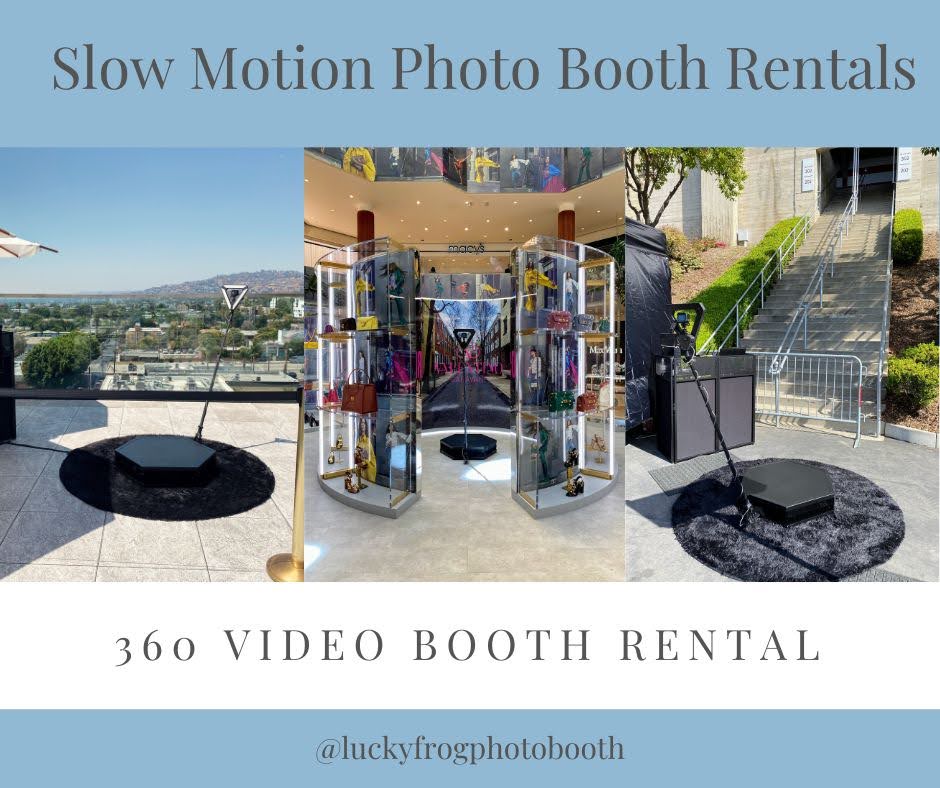 Vogue Photobooth LED Enclosure rental Talega
Book Lucky Frog Vogue Photo Booth to create a one-night-only model premiere. Combine both photo and video effects and instantly share your choice of printed photo or digital video. A must-see experience that will keep guests talking about your exclusive event long after the event is over.&nbsp;The fun isn't just about printable text photos sent straight from the stand to your phone; Share them instantly with friends and family.&nbsp;Our Vogue Booth his lights will chase, flash and enhance your guests, transforming anyone and everyone into a model of the night, Capturing the moment with photos and videos.&nbsp;You can add logos, magazine cover inspired designs to your photos, or provide completely raw photos to give your guests an authentic modeling experience.
https://sites.google.com/view/orangecountyspincamvideobooth/home
[Speaker Notes: Vogue Photobooth LED Enclosure rental Stanton,Vogue Photobooth LED Enclosure rental Ladera Ranch    ,Vogue Photobooth LED Enclosure rental Talega]
Contact Information
Lucky Frog Photo Booth Rentals of Orange County
10201 Valley View St, Cypress, CA 90630
562-303-9926
[Speaker Notes: Lucky Frog Photo Booth Rentals of Orange County10201 Valley View St, Cypress, CA 90630562-303-9926]
More info about us:
Vogue Photobooth LED Enclosure rental Stanton
Vogue Photobooth LED Enclosure rental Ladera Ranch    
Vogue Photobooth LED Enclosure rental Talega
[Speaker Notes: Lucky Frog Photo Booth Rentals of Orange County10201 Valley View St, Cypress, CA 90630562-303-9926]
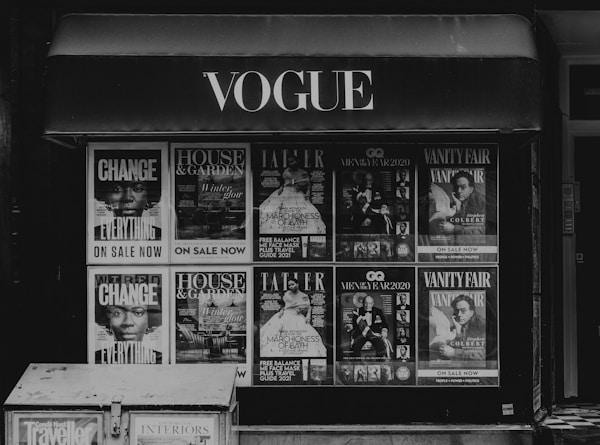 Links
List of recommended resources
[Speaker Notes: Vogue Photobooth LED Enclosure rental Stanton,Vogue Photobooth LED Enclosure rental Ladera Ranch    ,Vogue Photobooth LED Enclosure rental Talega]
Please visit :
photo
photo
photo
document
document pub
document view
presentation
presentation pub
presentation view
presentation html
document
document pub
document view
presentation
presentation pub
presentation view
presentation html
document
document pub
document view
presentation
presentation pub
presentation view
presentation html
[Speaker Notes: https://drive.google.com/file/d/1qoqBs7oTIq3g9mylt0iTJU-SQf8jm1Sg/view?usp=sharing
https://drive.google.com/file/d/1cRqTZ67wJvz7igWU3TK8WN6TD_u04zUX/view?usp=sharing
https://drive.google.com/file/d/1hECRGWWgBvRHZPe67daLyVFHyK3XrXmN/view?usp=sharing
https://docs.google.com/document/d/1m2fmilb_9dSJ7_6w2CBH9W9Uo8aQaPIycH9Ivs0vh9c/edit?usp=sharing
https://docs.google.com/document/d/1m2fmilb_9dSJ7_6w2CBH9W9Uo8aQaPIycH9Ivs0vh9c/pub
https://docs.google.com/document/d/1m2fmilb_9dSJ7_6w2CBH9W9Uo8aQaPIycH9Ivs0vh9c/view
https://docs.google.com/presentation/d/15dH4v-zjjKC3jpFEhBZInukrYcb8if6BTne4icpSdCo/edit?usp=sharing
https://docs.google.com/presentation/d/15dH4v-zjjKC3jpFEhBZInukrYcb8if6BTne4icpSdCo/pub?start=true&loop=true&delayms=3000
https://docs.google.com/presentation/d/15dH4v-zjjKC3jpFEhBZInukrYcb8if6BTne4icpSdCo/view
https://docs.google.com/presentation/d/15dH4v-zjjKC3jpFEhBZInukrYcb8if6BTne4icpSdCo/htmlpresent
https://docs.google.com/document/d/1Z78PhItH_Xe3TkAGyiOTp9vx_Bi6YxqgeUm0d_HMYE8/edit?usp=sharing
https://docs.google.com/document/d/1Z78PhItH_Xe3TkAGyiOTp9vx_Bi6YxqgeUm0d_HMYE8/pub
https://docs.google.com/document/d/1Z78PhItH_Xe3TkAGyiOTp9vx_Bi6YxqgeUm0d_HMYE8/view
https://docs.google.com/presentation/d/17LZHFpeCZ9gDkXeANMGGdPRhcithzOCRMiVqtrHzsTk/edit?usp=sharing
https://docs.google.com/presentation/d/17LZHFpeCZ9gDkXeANMGGdPRhcithzOCRMiVqtrHzsTk/pub?start=true&loop=true&delayms=3000
https://docs.google.com/presentation/d/17LZHFpeCZ9gDkXeANMGGdPRhcithzOCRMiVqtrHzsTk/view
https://docs.google.com/presentation/d/17LZHFpeCZ9gDkXeANMGGdPRhcithzOCRMiVqtrHzsTk/htmlpresent
https://docs.google.com/document/d/1Nm_gx5n0P1t76XsOHXicSa7TATNTCJKPtOvf6DTd-bQ/edit?usp=sharing
https://docs.google.com/document/d/1Nm_gx5n0P1t76XsOHXicSa7TATNTCJKPtOvf6DTd-bQ/pub
https://docs.google.com/document/d/1Nm_gx5n0P1t76XsOHXicSa7TATNTCJKPtOvf6DTd-bQ/view
https://docs.google.com/presentation/d/178Vd14_bxwG3HqLKuF1gsJgvLzk5SUYm-LChVDnWbsE/edit?usp=sharing
https://docs.google.com/presentation/d/178Vd14_bxwG3HqLKuF1gsJgvLzk5SUYm-LChVDnWbsE/pub?start=true&loop=true&delayms=3000
https://docs.google.com/presentation/d/178Vd14_bxwG3HqLKuF1gsJgvLzk5SUYm-LChVDnWbsE/view
https://docs.google.com/presentation/d/178Vd14_bxwG3HqLKuF1gsJgvLzk5SUYm-LChVDnWbsE/htmlpresent]
Vogue Photobooth LED Enclosure rental Talega
https://sites.google.com/view/orangecountyspincamvideobooth/home
[Speaker Notes: Vogue Photobooth LED Enclosure rental Stanton,Vogue Photobooth LED Enclosure rental Ladera Ranch    ,Vogue Photobooth LED Enclosure rental Talega]